Social Housing Delivery

Lucan Palmerstown North Clondalkin ACM

24th September 2024
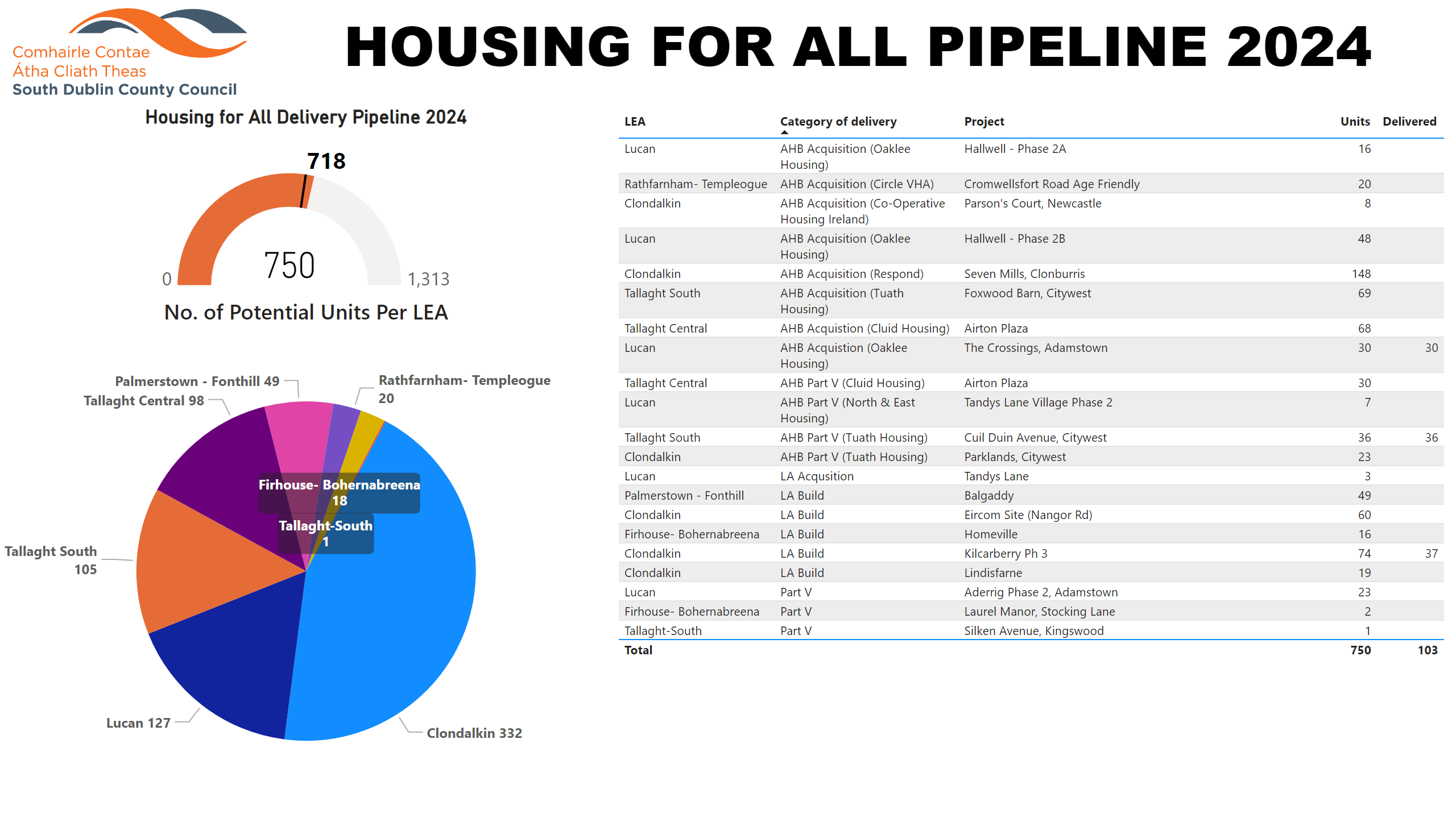 2024
[Speaker Notes: Housing for All Delivery Pipeline 2024
No alt text provided

No. of Potential Units Per LEA
No alt text provided

textbox
No alt text provided

Potential Units
No alt text provided

image
No alt text provided]
Large Development Sites
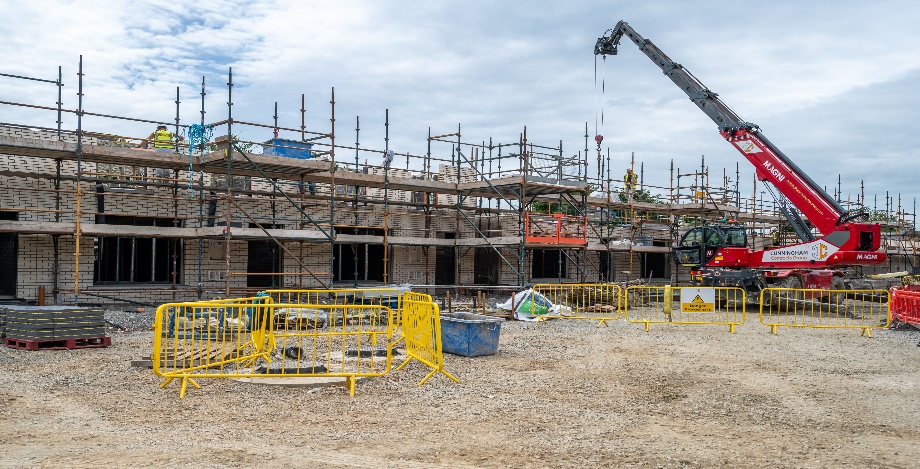 Canal Bank, Clonburris
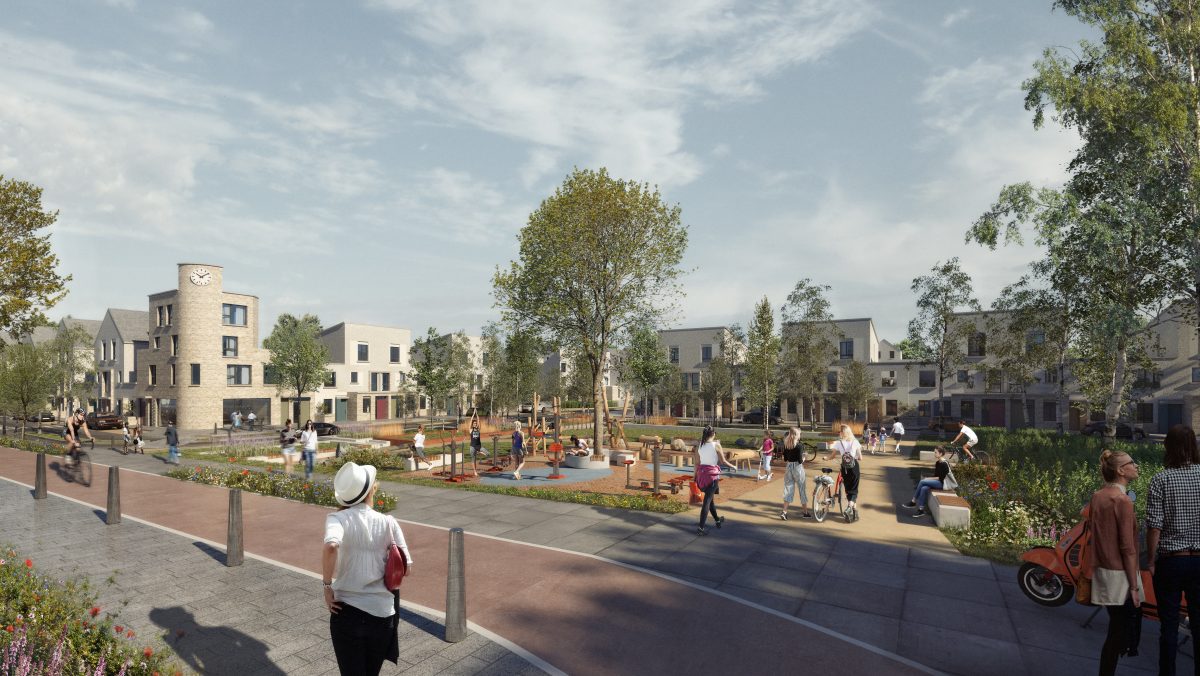 Killinarden Foothills
Own Build Developments
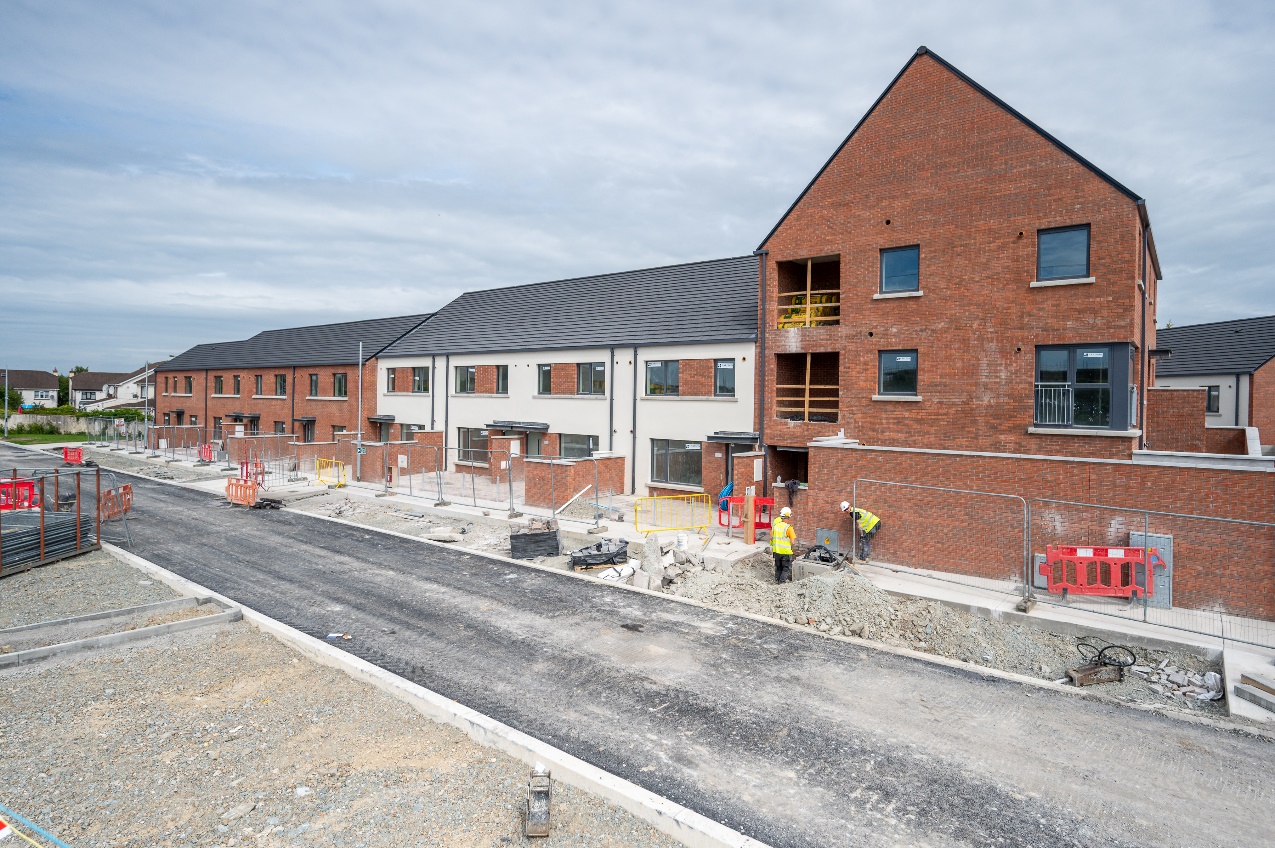 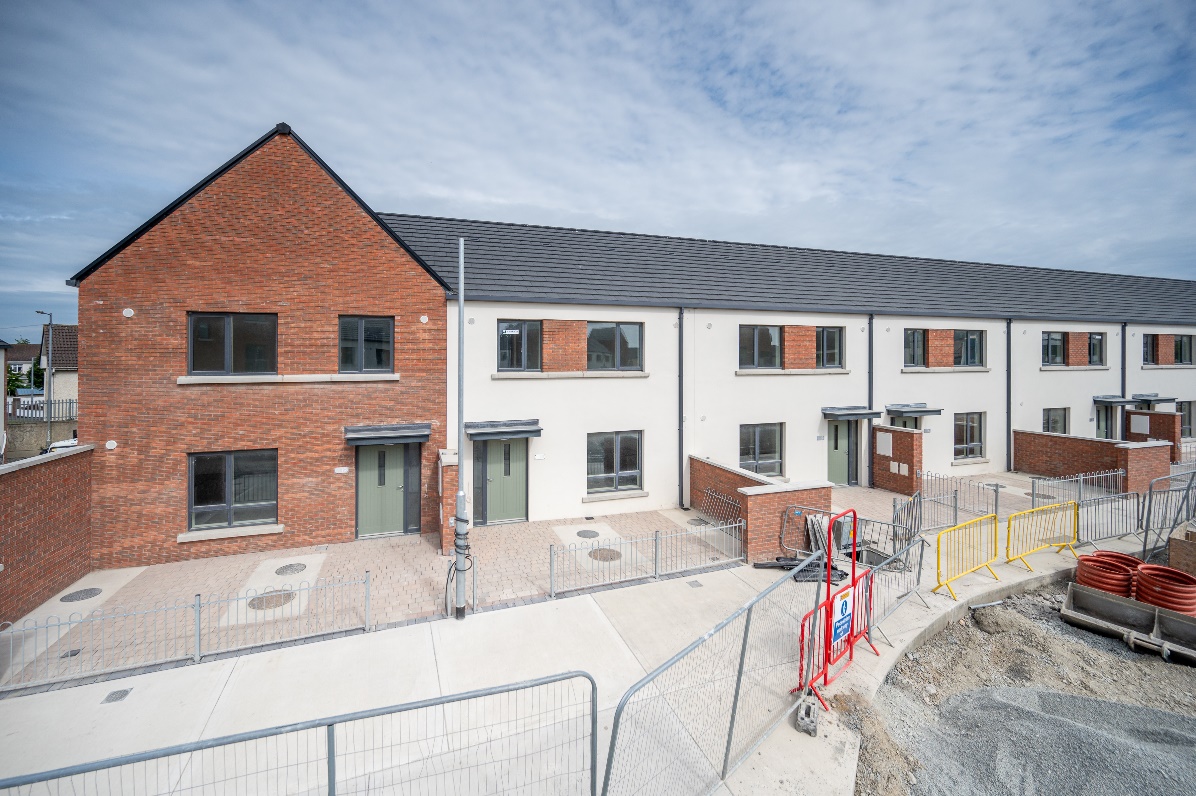 Omer Walk, Balgaddy
Omer Walk, Balgaddy
Planning Derogation Sites – Section 179A
Approved Housing Bodies – Part V Delivery
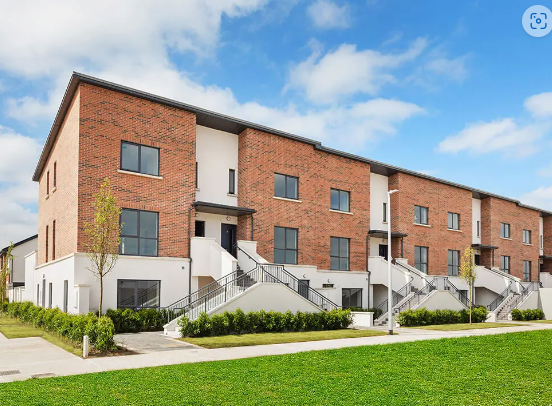 Tandy’s Lane, Adamstown
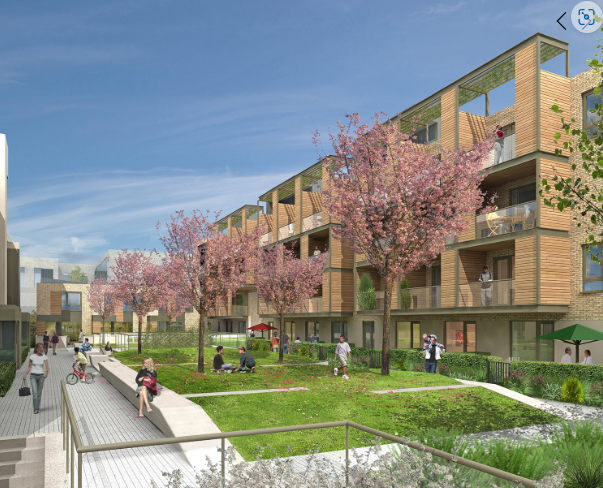 Adamstown District Centre
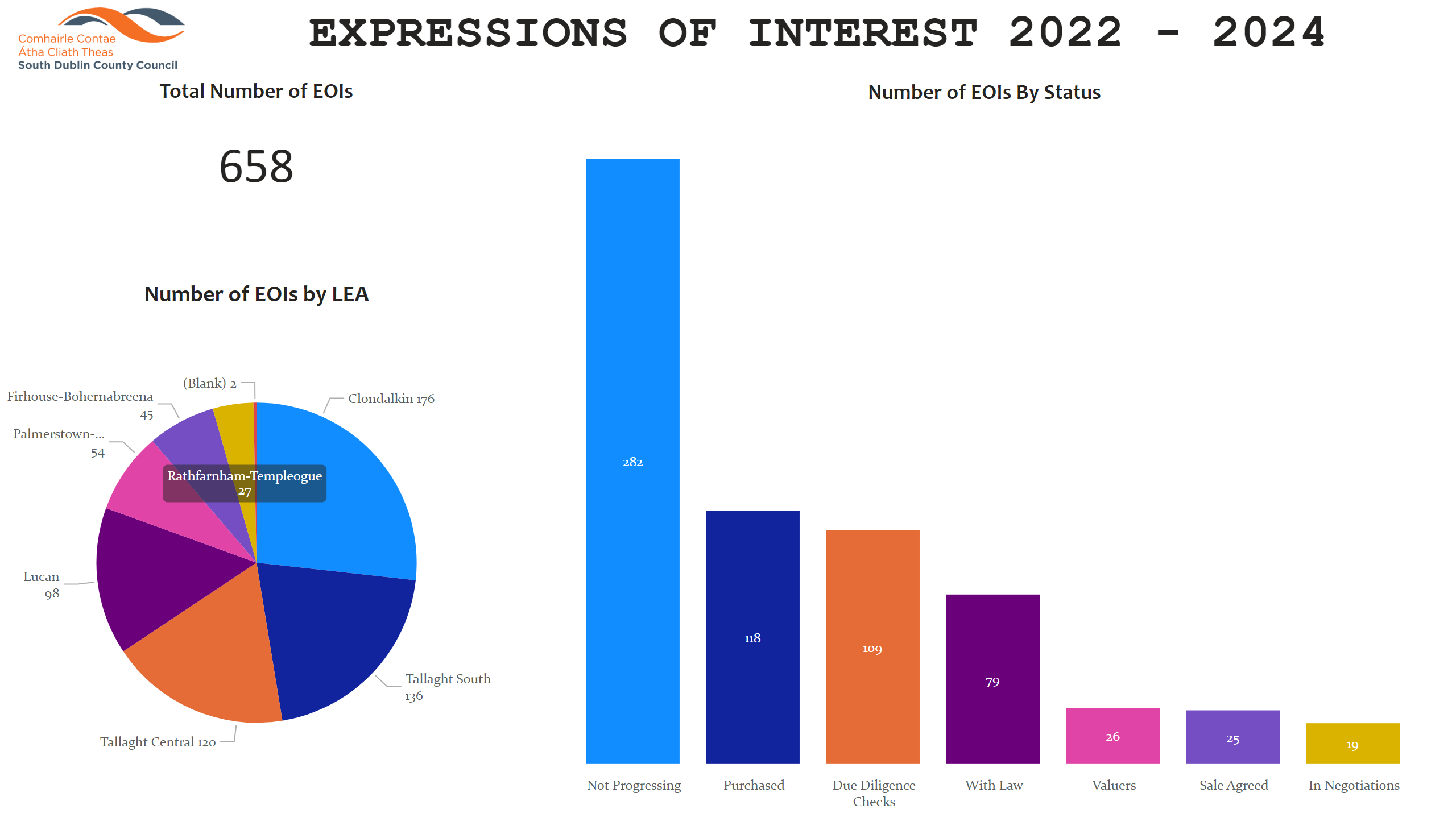 SDCC Leasing 2024
Target 2024 (HFA) - 120